Unemployment and Inflation
[We have] the lowest unemployment rate in over five years. … The ideas I’ve outlined so far can speed up growth and create more jobs.
—	President Barack Obama, State of the Union Address, January 28, 2014
Since the election, we have created 2.4 million new jobs, including 200,000 new jobs in manufacturing alone. …
—	 President Donald Trump, State of the Union Address, January 30, 2018
The Macroeconomy
Macroeconomy – the total economy
Macroeconomics – the study of the total economy
Microeconomics – the study of individual aspects within the total economy
Gross domestic product (GDP) – the real value of total output in an economy
Recession – a decline in a nation’s gross domestic product (output) associated with a rise in unemployment
Unemployment
Unemployment Concept
The labor force participation rate
Labor force – all people age 16 and older who are working for pay or actively seeking employment
Labor force participation rate – the ratio of the number of people in the labor force to the number of people age 16 or older in the population
Unemployment
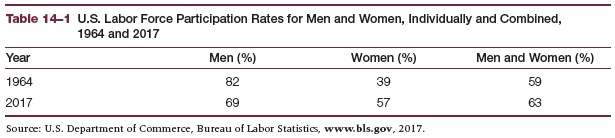 Unemployment
Unemployment Concept
The unemployment rate
Unemployment rate – the percentage of the labor force that is unemployed
Unemployed person – a person age 16 or older who is actively seeking employment but is unable to find a job
The only people classified as unemployed are those who are actively looking for jobs
Unemployment
The Unemployment Data
The national unemployment rate
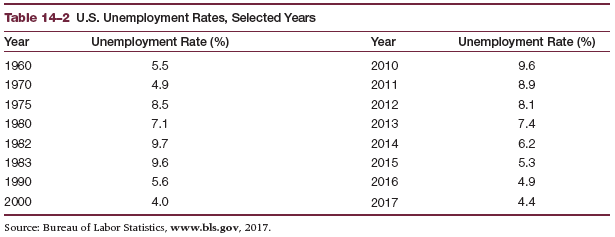 Unemployment
The Unemployment Data
The national unemployment rate
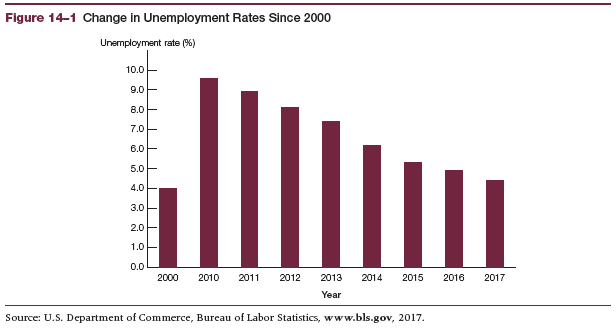 Unemployment
The Unemployment Data
Unemployment rates for selected groups of people
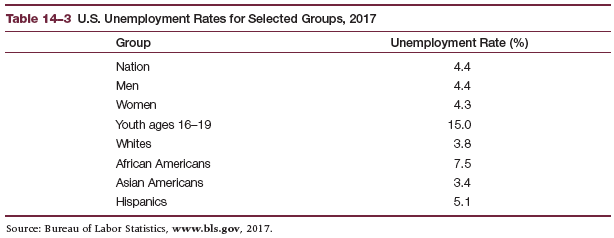 Unemployment
The Unemployment Data
Problems in measuring unemployment
The unemployment rate understates the true extent of economic hardship from unemployment in the U.S.
Anyone working part-time for pay considered to be employed
Many people prefer part-time work, many others prefer full-time employment and need full-time work to support their families (when they can only find part-time jobs, they experience economic hardship even though officially classified as employed)
Discouraged workers
People who would like to work but have become so discouraged in the job search that they have stopped actively seeking employment
Unemployment
The Unemployment Data
Problems in measuring unemployment
Mismeasurement of the unemployment rate can have serious ramifications
Many macroeconomic policies based on the unemployment rate
If unemployment understated policymakers may not take the problem seriously enough
Changes in our economy can have a misleading impact on official unemployment rates
When the economy is in a downturn many people who are unable to find employment give up their job search – fall out of the unemployment statistics because no longer classified as being unemployed
Unemployment
The Effects of Unemployment
Personal effects
Family income falls
Loss of employment-related health benefits
Correlation between unemployment rates and a variety of social ills – increase in domestic violence, divorce, alcoholism, child abuse, suicide
Macroeconomic effects
Reduction in the nation’s output
Unemployment
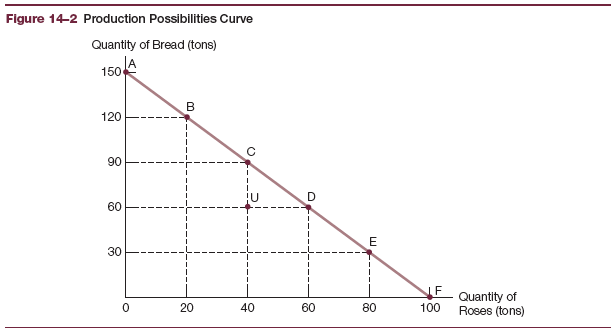 Unemployment
Types of Unemployment
Frictional unemployment – temporary unemployment caused by a normal time delay when a person seeks a first job, changes jobs, or reenters the labor force after an absence
Structural unemployment – unemployment that results from structural changes in our economy (changes in demand or technology)
Cyclical unemployment – unemployment that results from a drop in economic activity in our economy as a whole
Unemployment
Full Unemployment
A situation in which there is no cyclical unemployment – all employment is frictional of structural
Unemployment rate of 4 to 5 percent (or slightly higher) often considered to represent full employment
Unemployment
Policy to Address Unemployment
Frictional unemployment – can be reduced through better information
Structural unemployment
job retraining and education, provision of child care, transportation, anti-discrimination policies
investment in infrastructure, hospitals and clinics (often needed in rural areas)
alter the tax code, expand programs to provide incentives for construction of low-income housing
construction of roads and highways – open up geographical pockets to commerce
Unemployment
Employment and the Effects of Immigration
Polar attitudes toward immigrant workers
Labor market effects of large-scale immigration of low-skilled workers
Increasing supply of low-skilled labor
Decreasing wage rate in low-skilled labor markets
Lower production costs for businesses – economic growth, more employment
Unemployment
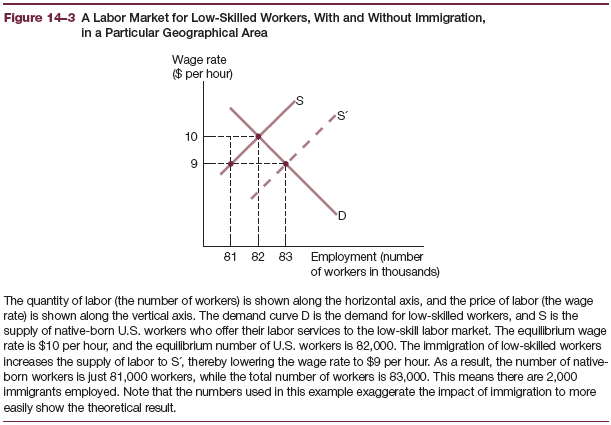 Unemployment
The Employment Effects of the Minimum Wage
Minimum wage – a legally imposed minimum price (wage) for labor
Federal minimum wage = $7.25 per hour (2018)
Individual states and cities have the option of a higher minimum wage but cannot go lower than the federal one
Washington D.C. minimum wage (as of 2018) = $13.25
Next five states with the highest minimum wage – Washington ($11.50), California ($11.00), Massachusetts ($11.00), Arizona ($10.50), Vermont ($10.50)
Unemployment
The Employment Effects of the Minimum Wage
Disequilibrium – surplus of labor
Some unemployment
Benefited some workers (those able to find jobs)
Harmed others (those who become unemployed)
Business firms lose – forced to pay higher wagers
Unemployment
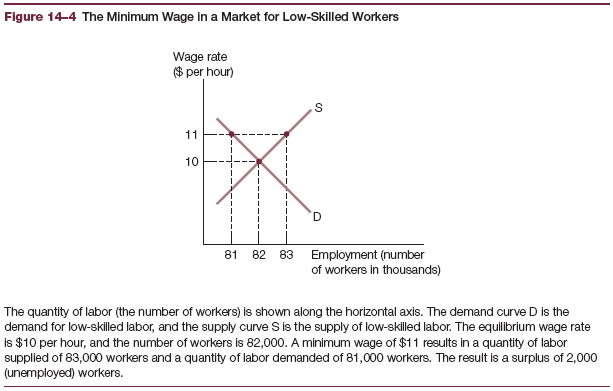 Unemployment
The Employment Effects of the Minimum Wage
Artificial prices (price ceilings or price floors) – create disequilibrium situations (shortages and surpluses), distort incentives in markets
Earned Income Tax Credit (EITC) – a federal income tax for low-income workers and families
Inflation
Inflation – a rise in the average price level
Deflation – a decrease in the average price level
Consumer price index (CPI) – a weighted average of the prices of a fixed basket of goods and services purchased by a typical urban household
Inflation
Inaccuracy of the Inflation Rate
CPI tends to systematically overstate the true problem of inflation
Fixed basket of goods – doesn’t account for
Substitution in consumption
Changes in quality of the goods
Cost of living adjustment (COLA) – an adjustment that automatically increased incomes or benefits when the average price level rises
Inflation
The Data
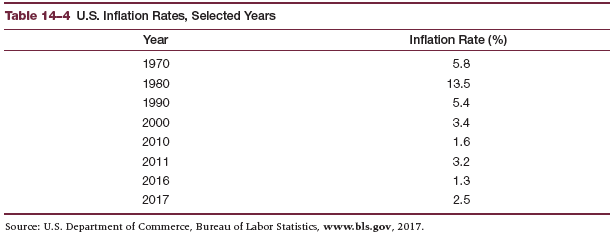 Inflation
The Effects of Inflation
Purchasing power – the ability to buy goods and services
Not harmed by inflation (depends on price level, incomes)
Redistribution
Some people gain – workers protected by unions, incomes rise more rapidly than the average price level
Some people lose – retirees on private pensions, workers in long-term labor contract, welfare recipients, civil servants, professors at public colleges and universities
Some people unchanged
Social Security benefits – adjusted to inflation
If inflation unanticipated – borrowers gain, lenders lose
Inflation
The Effects of Inflation
Uncertainty: inefficiency and risk aversion
Inefficiency – from uncertainty about prices
Risk aversion – prefer not to undertake risks, choose to do nothing
Menu costs
Costs associated with reprinting menus, revising cost schedules, adjusting pay telephones and vending machines, etc. when inflation occurs
International effects
Prices higher than in other countries
Increasing imports, reducing exports
Inflation – can spread to other countries
Inflation
Types of Inflation
Demand–pull inflation – occurs when any sectors of the economy increased their demand for goods and services
Cost–push inflation – occurs as a result of increases in the costs of production
Profit–push inflation – occurs when businesses use market power to restrict output in order to push up prices and profits
Which Problem Is More Serious? Unemployment or Inflation?
Unemployed person – feels that unemployment more serious
Person living on a fixed income – considers inflation more serious
Trade-off – one policy will reduce unemployment while increasing inflation, vice versa
Combating unemployment – stimulate the economy (may cause inflation)
Combating inflation – contract the economy (increases unemployment)
Global Unemployment and Inflation
Unemployment Rates
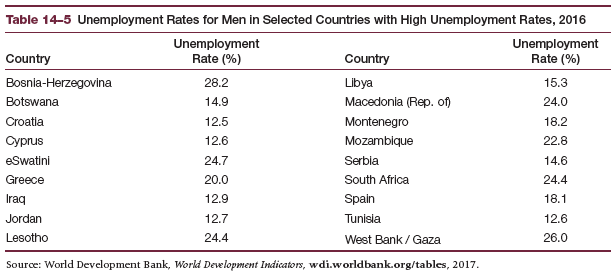 Global Unemployment and Inflation
Inflation Rates
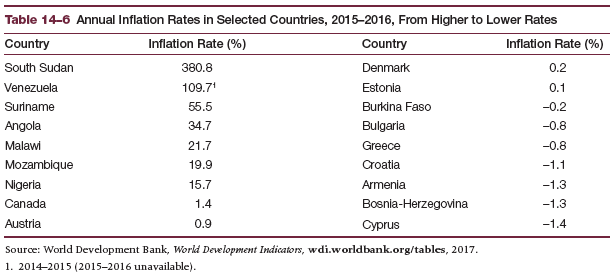 Global Unemployment and Inflation
Hyperinflation Around the World
Extremely high inflation rates – money becomes almost worthless
Inflation rates in Latin America 1980s and 1990s
Brazil: 2,739%
Argentina: 3,080%
Peru: 7,650%
Nicaragua: 14,316%
2008 monthly inflation rate in Zimbabwe in the hundreds of thousands of a percent
2018 inflation rate in Venezuela around 1,000,000 percent
Barter – direct exchange of goods and services for other goods and services rather than for money
Conservative versus Liberal
Liberals
Wish to see the government heavily involved in reducing certain types of structural unemployment
Provision or subsidies for child care services
Affirmative action and equal opportunity legislation
Expanding training and education opportunities
Retraining, relocation, retooling assistance to those laid off and business shut down due to technological change or international trade
Conservatives
Reluctant to see an expanded role of government in the economy – have more confidence in the private sector to solve our economic problems
Appendix 14–1: Construction of the CPI
Index constructed first by choosing a base year (e.g. 2002)
Calculate the 2002 CPI by dividing actual weighted-average price of the fixed basket of consumers goods and services by the same value and multiplying the result by 100 (CPI for base year always 100)
CPI for another year (2020)
2020 average price level
divided by 2002 average price level
multiplied by 100